Svjetski i Europski tjedan novca
Izradio: knjižničar Goran Šobota
Svjetski i Europski tjedan novca
Dragi učenici, u Hrvatskoj kao i svijetu se ove godine od 23. do 29. 3. 2020. godine obilježava Svjetski i Europski tjedan novca. 
Svjetski tjedan novca globalno je događanje namijenjeno podizanju razine svijesti o važnosti financijske pismenosti djece i mladih.

Više o Svjetskom tjednu novca: https://www.globalmoneyweek.org/
Više o Europskom tjednu novca: https://www.ebf.eu/europeanmoneyweek/
Svjetski i Europski tjedan novca
Za vas sam pripremio jednu lijepu priču o novcu, a uz tekst možete čuti i zvučni zapis čitanja mog sina, učenika trećeg razreda osnovne škole.
Uživajte u priči!     

Kako biste čuli zvuk kliknite na znak            u  gornjem desnom kutu, ili pokrenite prezentaciju klikom na ikonu dijaprojekcija
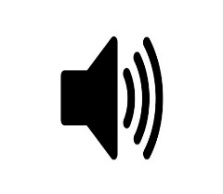 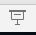 Zlatnik                  Živio jedan mladić koji se odlučio oženiti pa zatraži blagoslov svojih roditelja.- U redu, sine, - reče mu otac- ja ću te blagosloviti i možeš se oženiti, ali samo ako mi doneseš zlatnik što si zaradio svojim radom.Mladić se nasmiješi, misleći kako je to laka zadaća, sjetivši se kako već ima jedan skriveni zlatnik što ga je dugo čuvao.
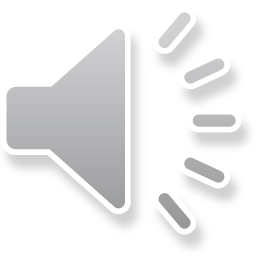 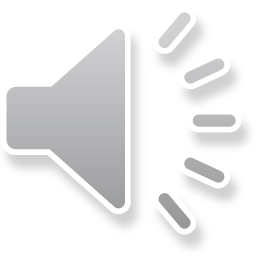 Sutradan je taj zlatnik odnio pokazati ocu, a otac ga uzme, pogleda i baci u rijeku.- Pa, oče, zar me nećeš blagosloviti i dopustiti mi da se oženim?- pita ga mladić.- Ne, sine. Rekao sam ti da mi doneseš zlatnik što si ga ti sam zaradio.Mladić slegnu ramenima pa se upita: „Otkud otac zna da ga nisam zaradio?”
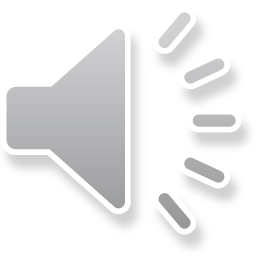 Sutradan isprosi jedan zlatnik od svoje majke te ga donese ocu.Ovaj ga uzme, pogleda i baci u rijeku. Mladić ostane još više iznenađen pa ga upita:Zašto si to učinio, oče? Donio sam ti zlatnike, a ti si ih bacio.  Zar mi nećeš dati blagoslov da se oženim?Otac je samo gledao u sina i milio: „Nisi ga ti zaradio”- i dalje mu uskraćujući da se oženi.
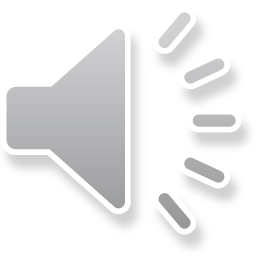 Proteklo je mnogo dana  i mladić napokon odluči pronaći posao kako bi zaradio zlatnik svojim rukama. Sada je i sam uvidio koliko će to biti teško, i kako se zlatnik ne može zaraditi tek tako.Radio tako mladić od jutra do mraka, često gladan, a još više umoran, i konačno mu uspije zaraditi vlastiti zlatnik.
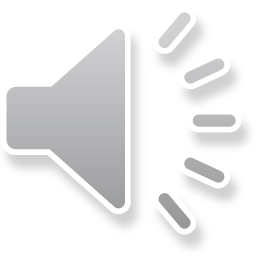 Sa zlatnikom u ruci dođe pred oca i, sav sretan, reče:- Evo ga, oče. Ja sam ga zaradio.Otac uzme zlatnik, pogleda ga i zamahne rukom kao da će ga također baciti u rijeku. Sin prepozna očevu namjeru pa u očaju zaviče:-Ne, oče. Nemoj to činiti. Radio sam puno dana, zaboljela me leđa, i još sam umoran od rada, a ti ga želiš olako baciti u vodu!
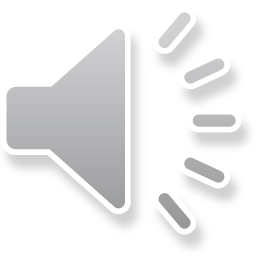 Otac mu odgovori:- Bravo sine, sada te blagoslivljam i možeš se oženiti. Na najbolji način upoznao si vrijednost novca što si ga doista sam zaradio pa ćeš ga tako znati pametno i trošiti!- zadovoljno mu objasni otac.Tako se mladić oženio lijepom djevojkom i nikada u životu nije „bacao novac u vjetar”.Vampovac, Z. Armenske priče.  Vodice: Vlastita naklada, 2016. Str. 83
Dragi učenici,

nadam se da vam se svidjela ova priča. Budite vrijedni i mudro s novcem za koji vaši roditelji naporno rade.
Za domaću zadaću nacrtajte svoj vlastiti novac. Smislite naziv novca, crtež i boju. Iskoristite maštu! 

Želim vam puno zabave u stvaranju novca.

Lijep pozdrav, 
knjižničar Goran